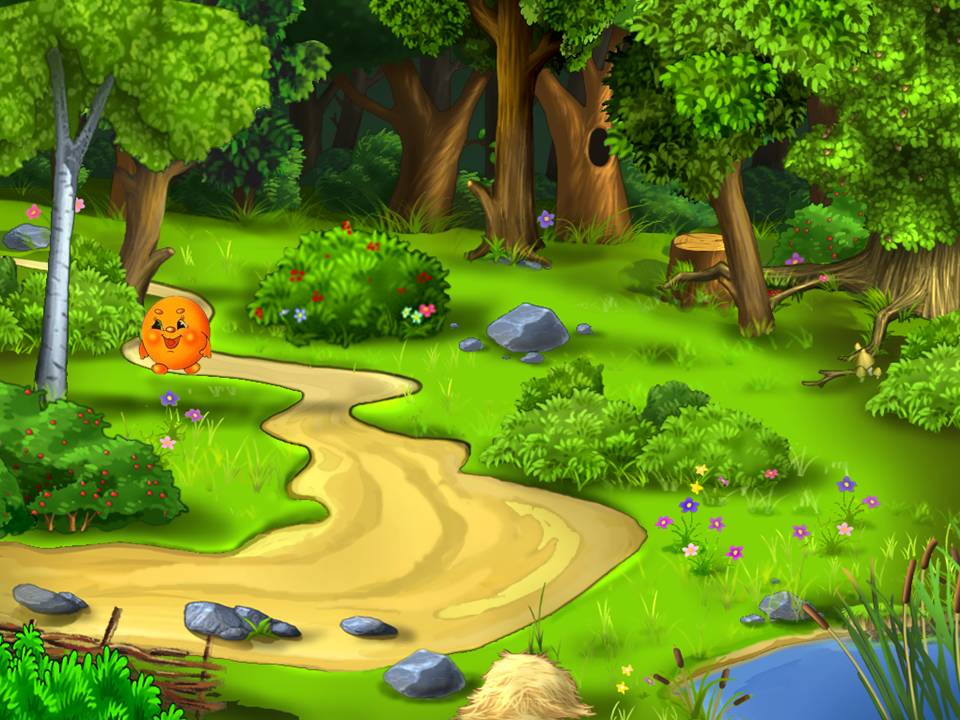 Фонетическая логосказка «Звук У»
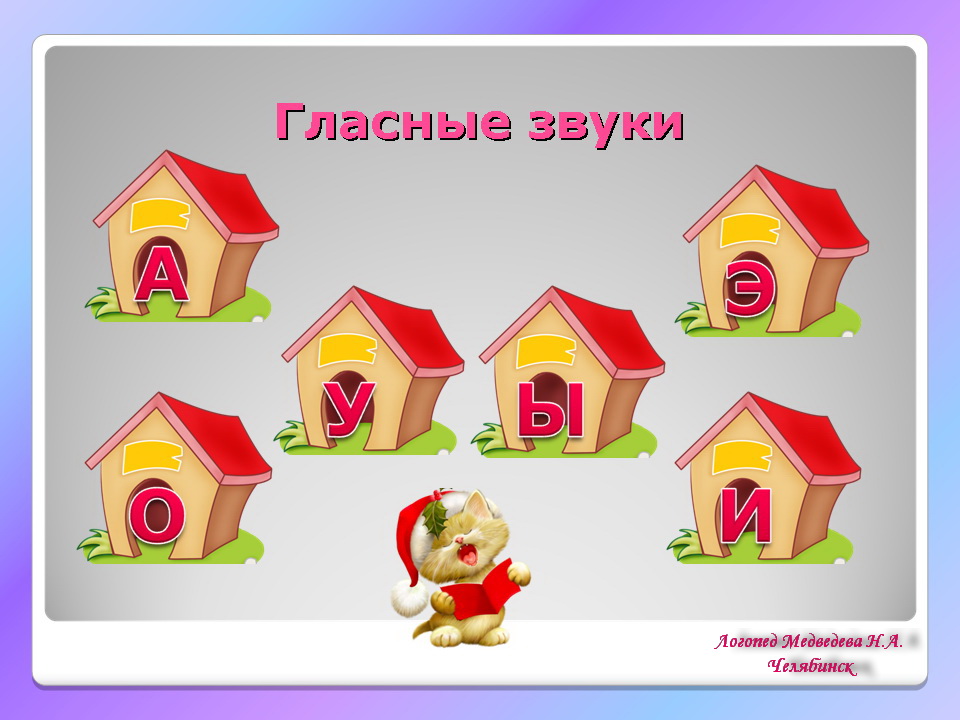 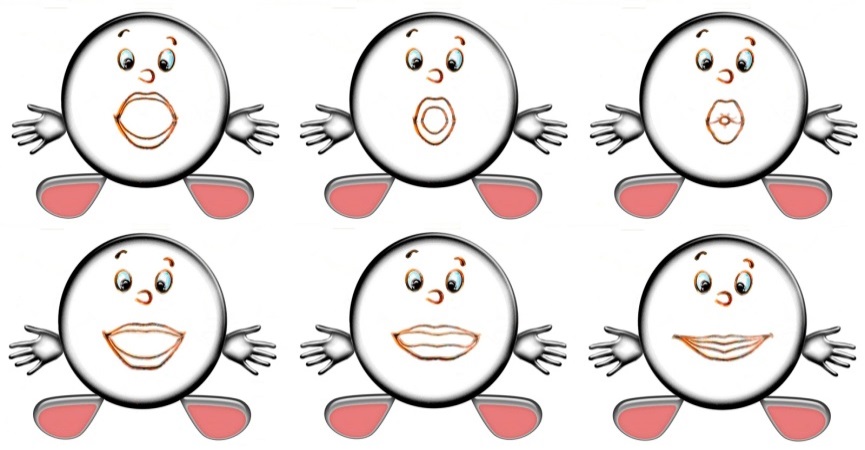 Учитель-логопед МДОУ № 108 «Снежинка» г. Петрозаводска – Дорофеева И.А.
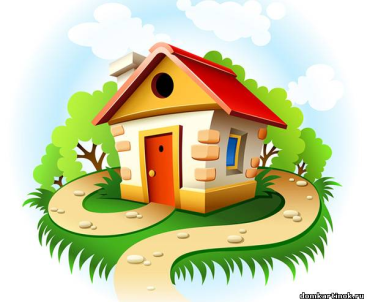 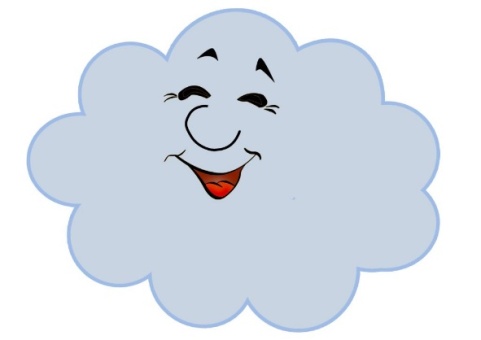 В одной сказочной стране жил - был звук У!
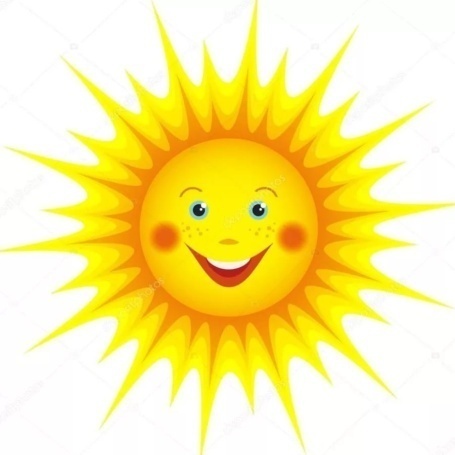 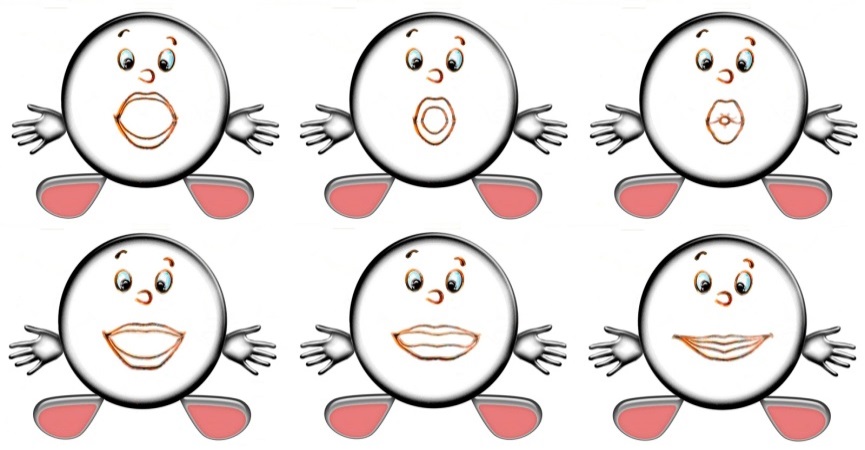 Когда он пел свою любимую песенку, то губки делал трубочкой, вот так. Покажите. И был у него звонкий голос и песенка у звука «У» получалась громкая, протяжная: «Уууууууу, Ууууууууу…», как будто бы что-то гудит.
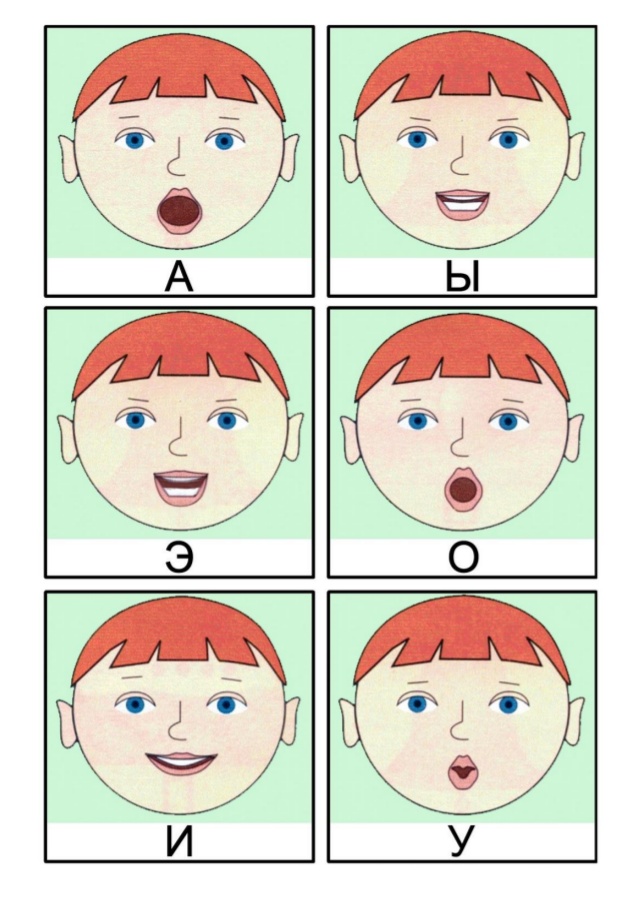 А что может гудеть? Конечно, же, маленький паровозик. Он гудит очень громко: «УУУУ! УУУУ!» Давайте покажем, как.
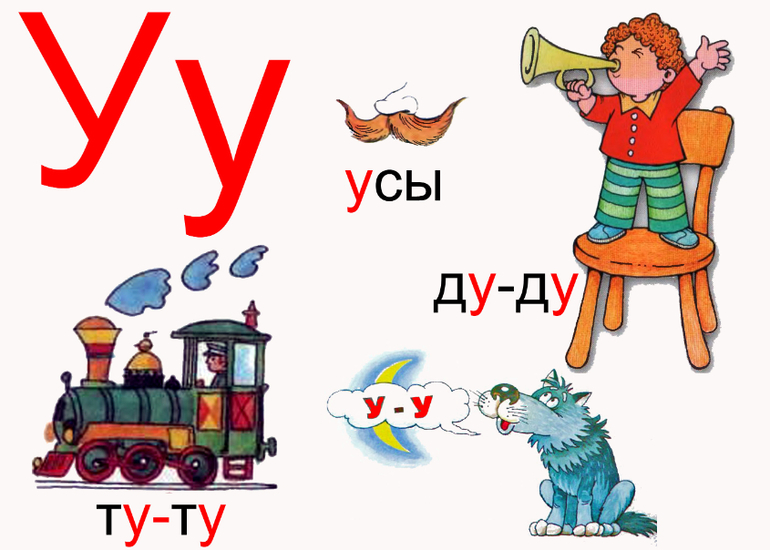 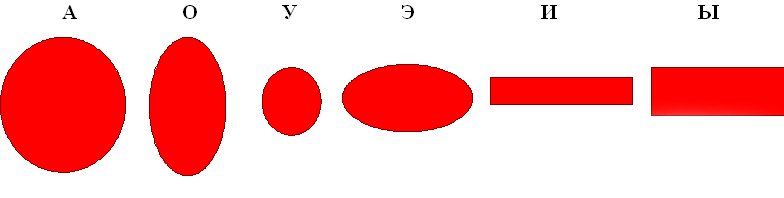 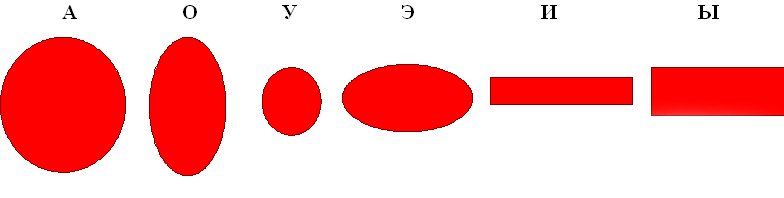 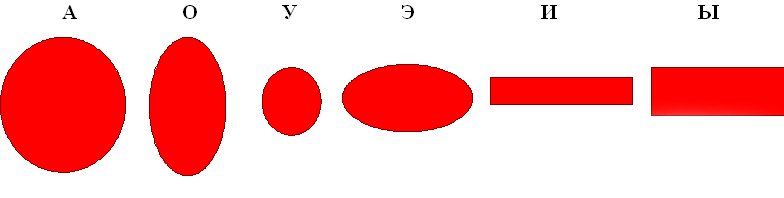 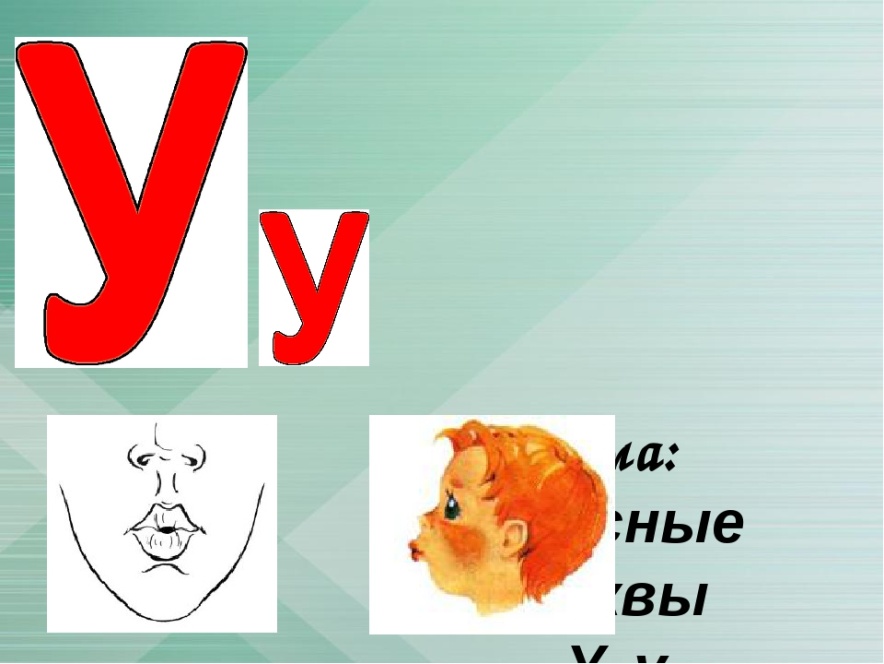 Со звуком У мы поиграем, Погудим, созорничаем!Губки трубочкой поют, Ветерку летать дают.Язычок нам не мешает,Он лежит и отдыхает.
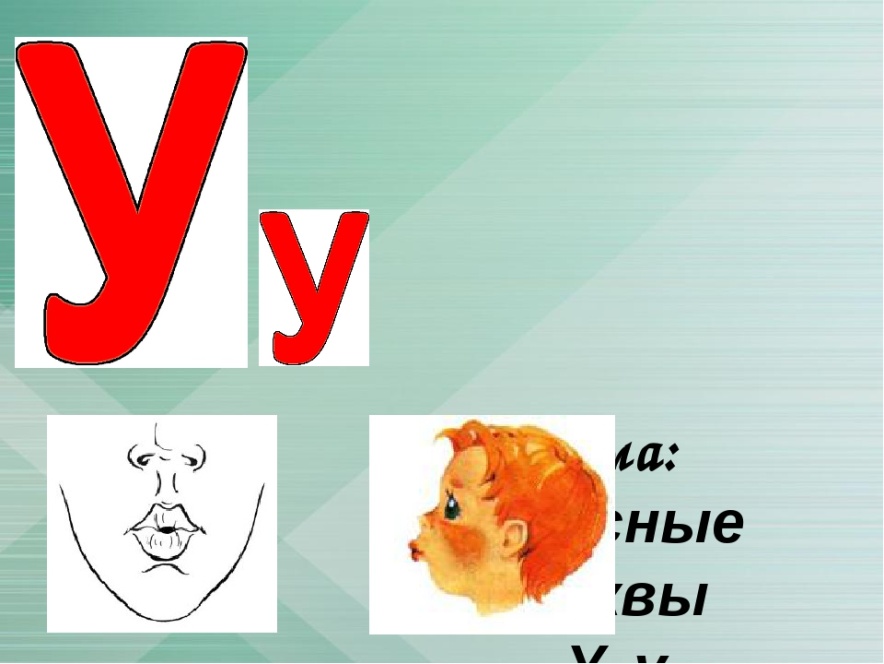 Услышали уточки весёлую песню паровозика. И стали петь:  «УУУ! УУУ! УУУ!». Давайте покажем, как пели уточки (громко и отрывисто).
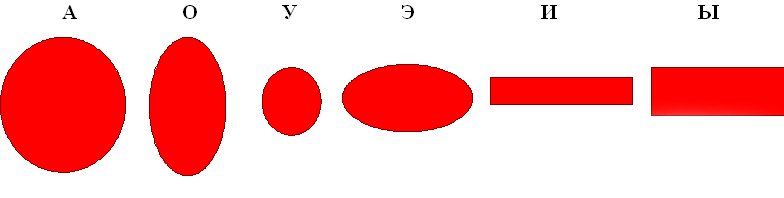 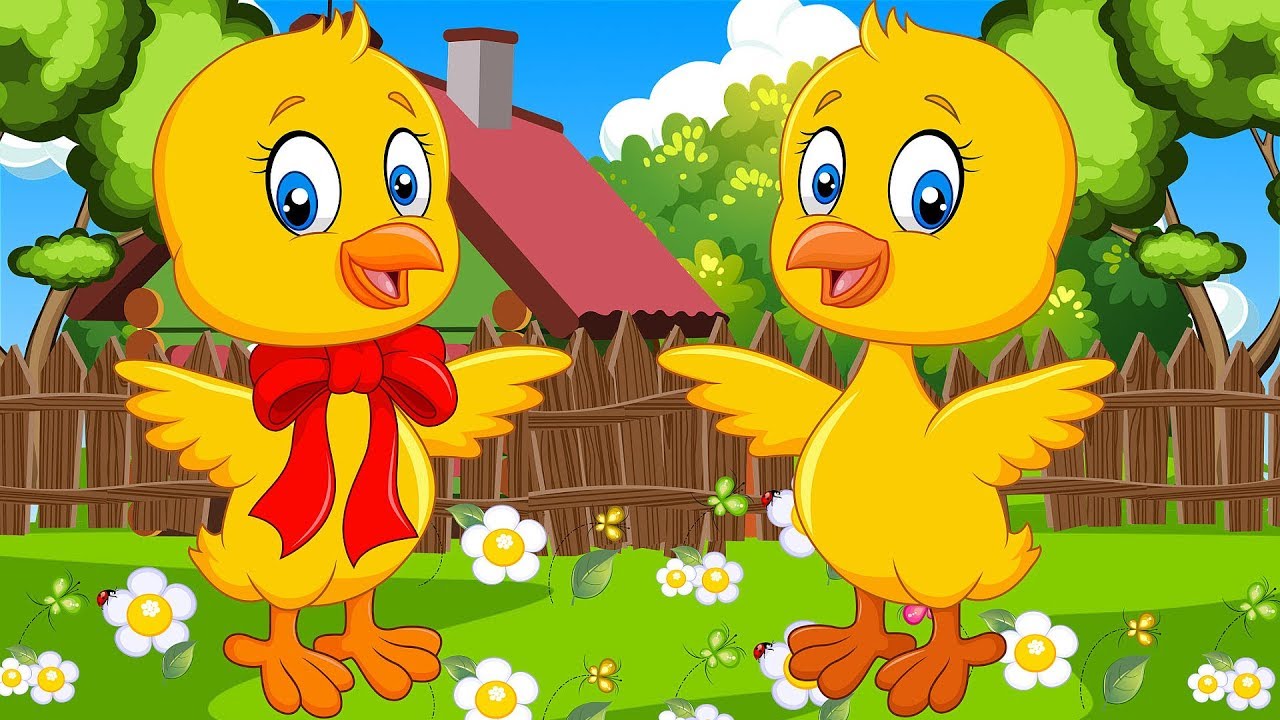 1-й,2-й шли утята3-й, 4-й, - за водой.А за ними плелся 5-й,Позади бежал 6-й.А 7-й от них отстал, А 8-й уже устал,А 9-й их догнал,А 10-й испугалсяГромко, громко закричал!Кря-кря-кря! – Не кричи,Мы тут рядом, поищи.
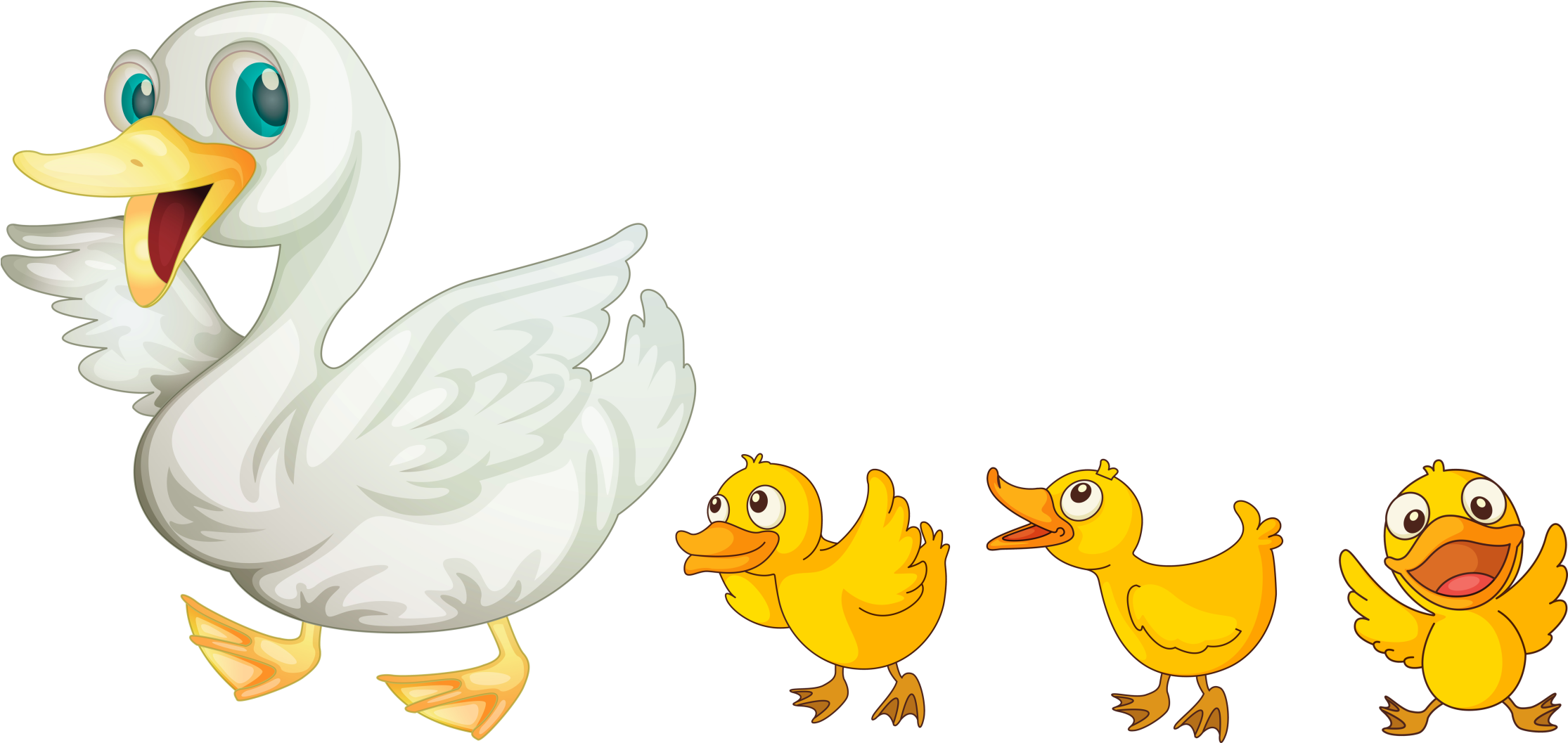 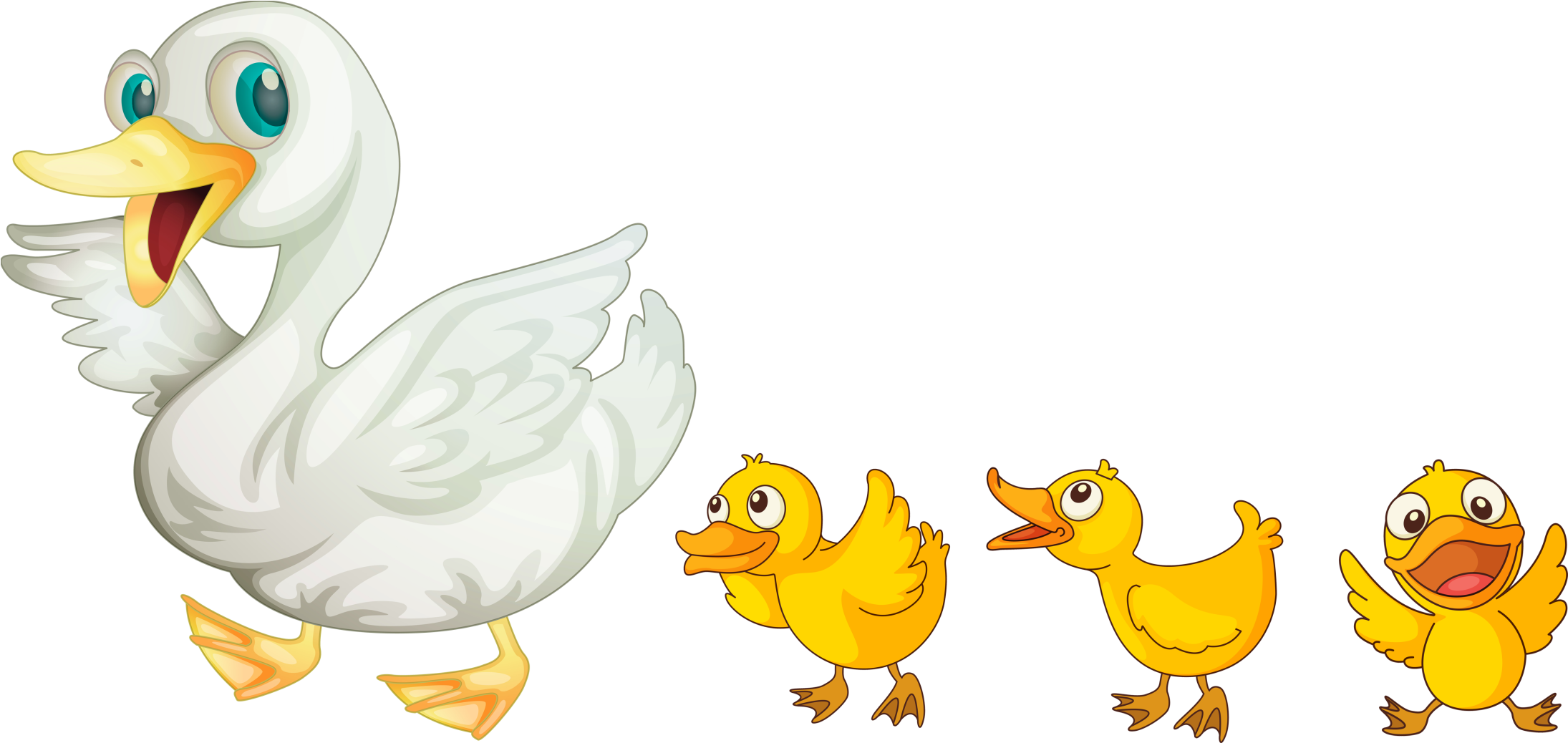 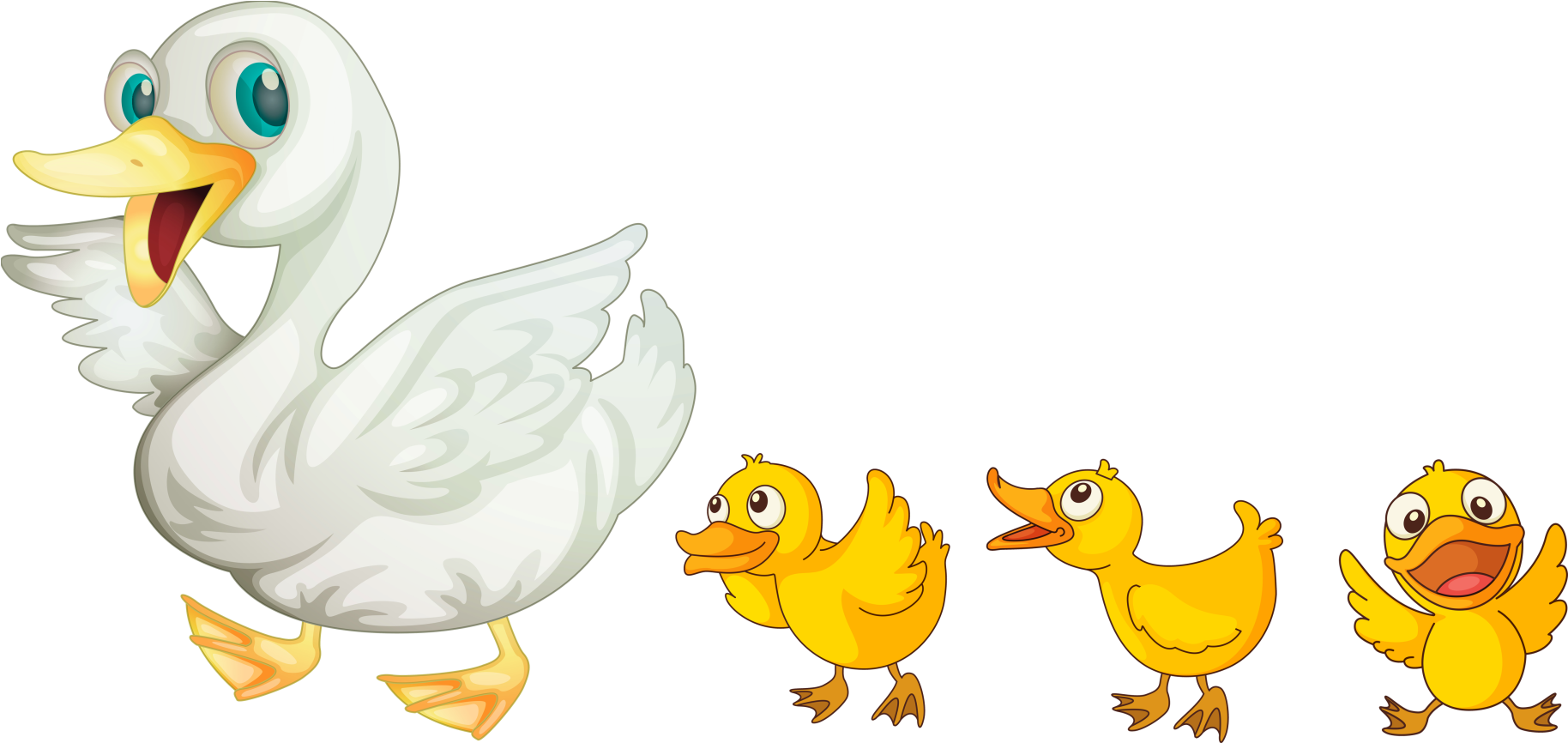 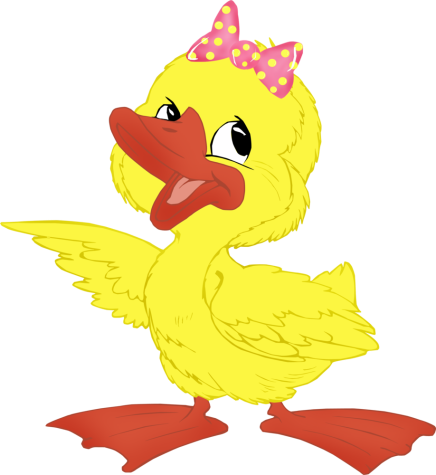 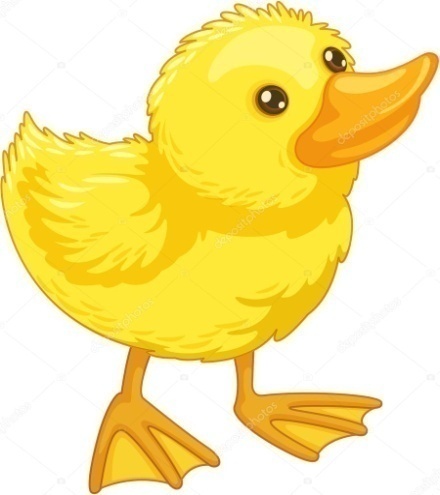 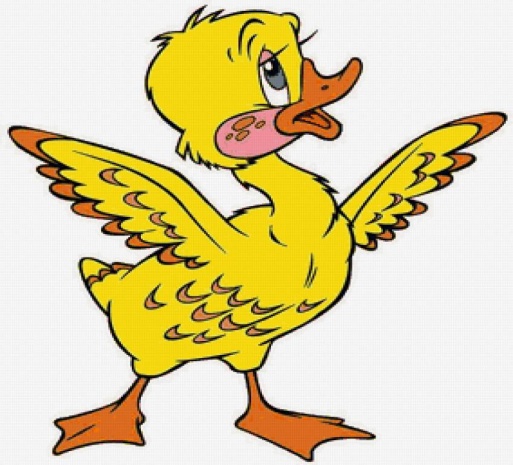 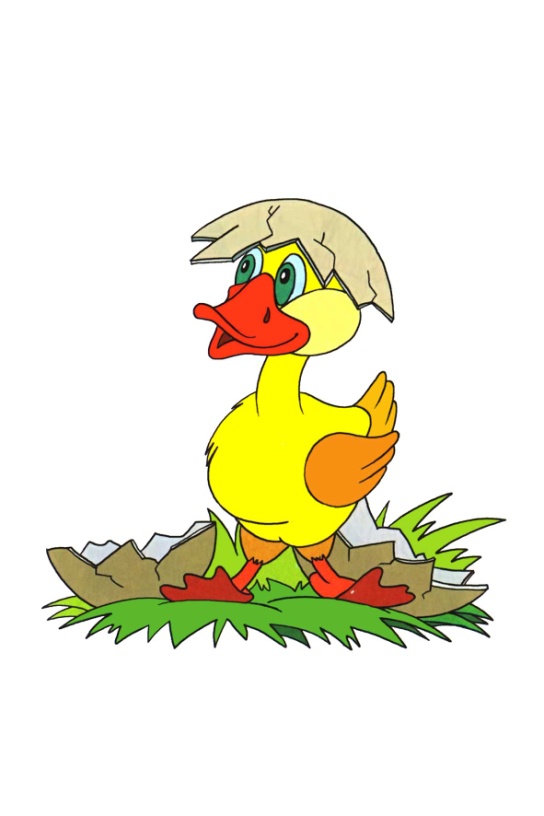 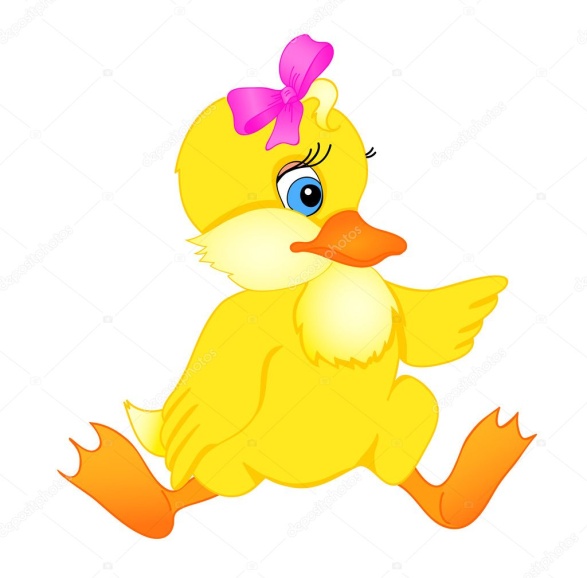 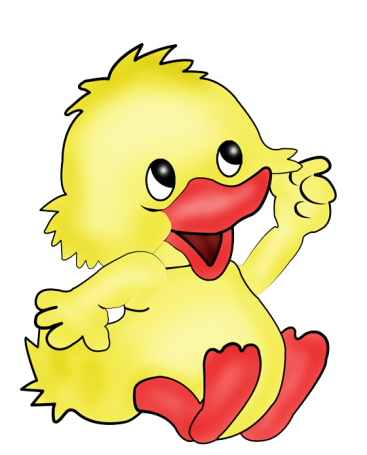 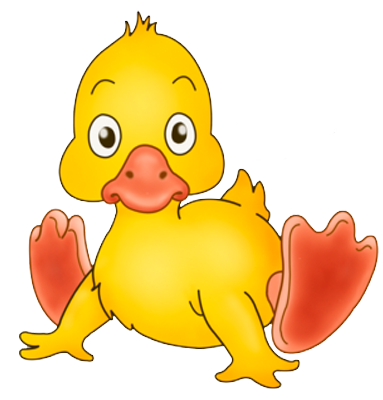 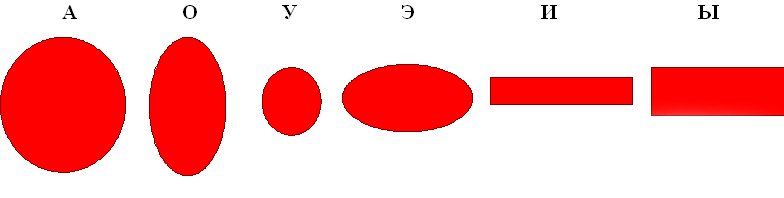 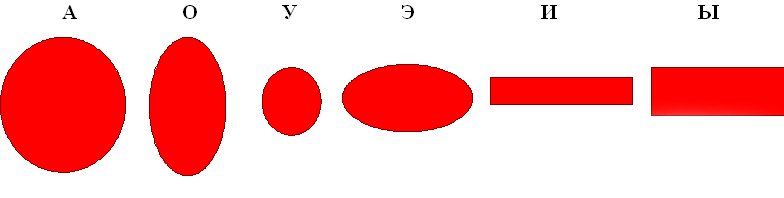 Были у  звука «У» друзья – девочка Уля и мальчик Устин. Как звали девочку? Как звали мальчика? Кто запомнил? Уля и Устин, качаясь на качелях тоже всё время пели, но только тихо: «Ууууууу... Уууууу…». Если сделаем мы губки очень тоненькою трубкойЗвук потом произнесем, то услышим: УУУУУУУ! Покажите, как.
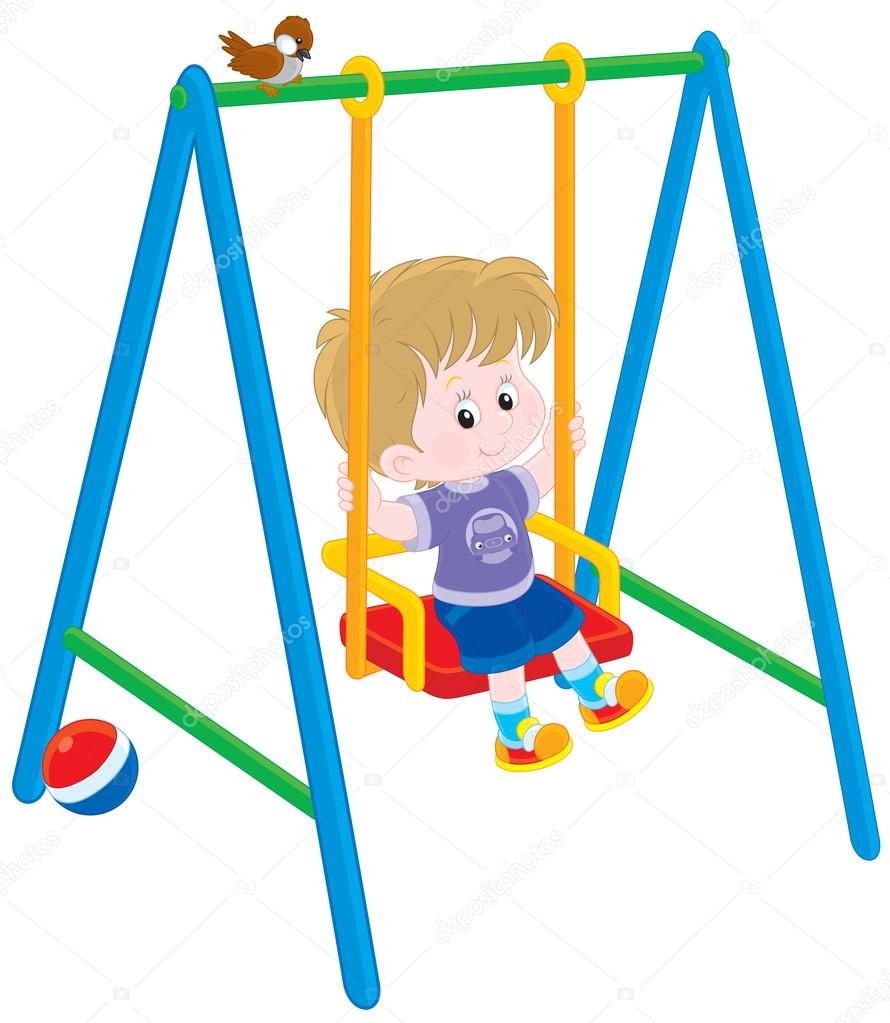 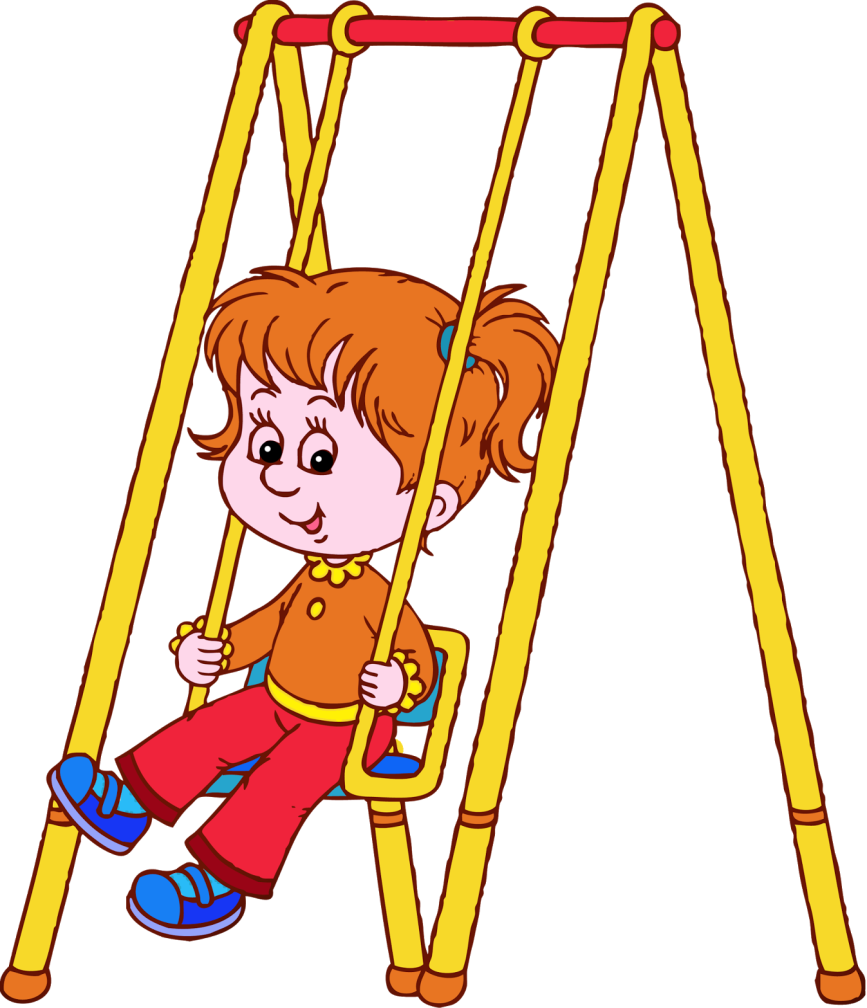 Однажды Уля и Устин пошли гулять в лес и там услышали:  УУУ – УХ!  УУУ-УХ! Кто же это? А это Совушка – Сова пела свою песенку: У-Ух, У- Ух!  Как пела совушка?
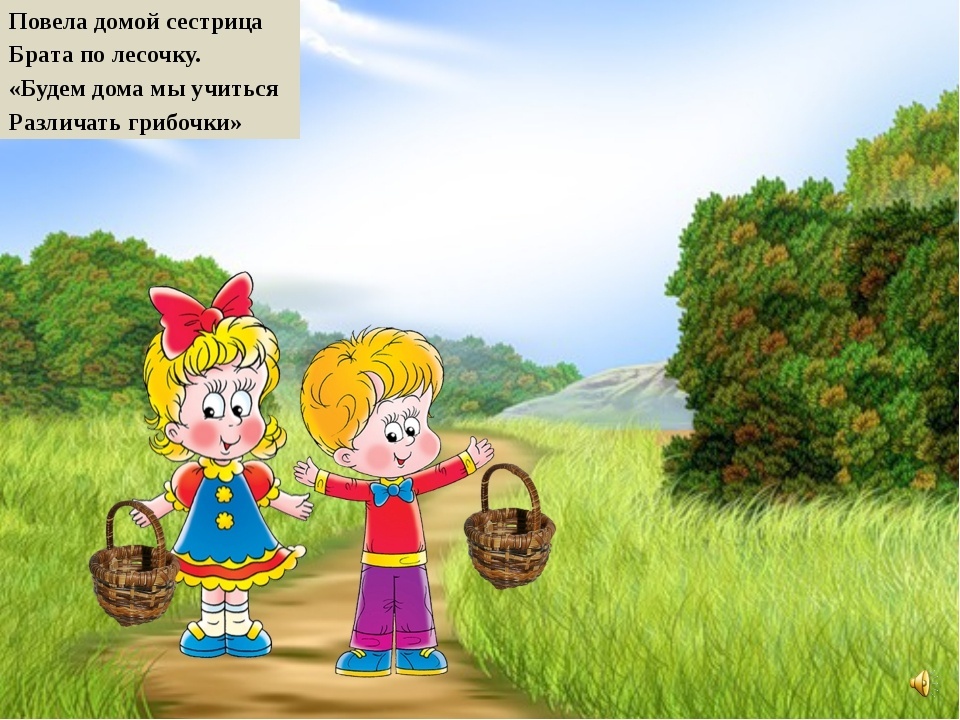 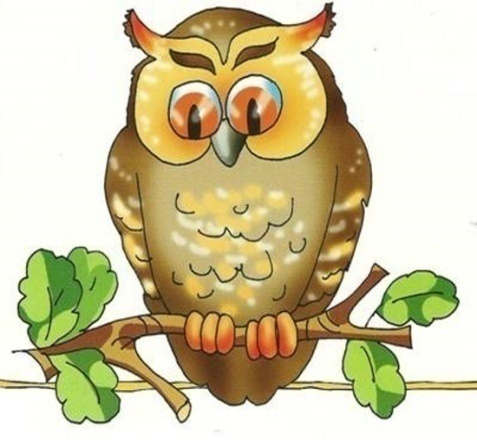 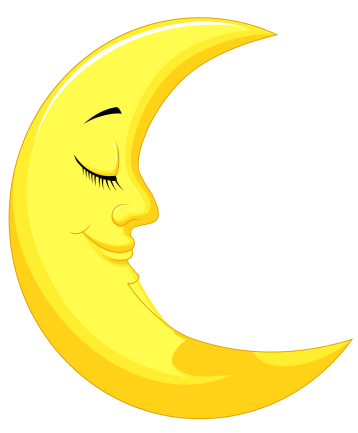 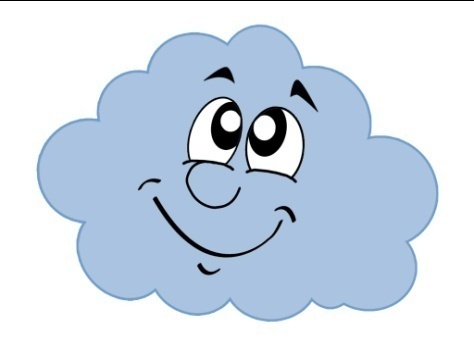 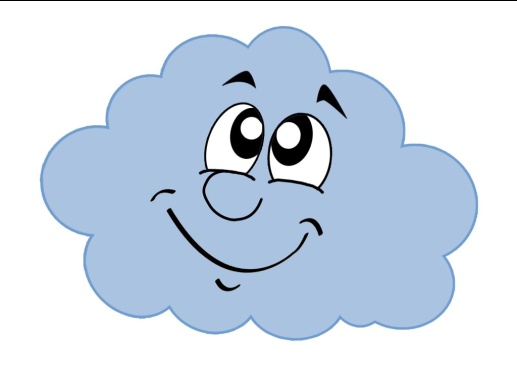 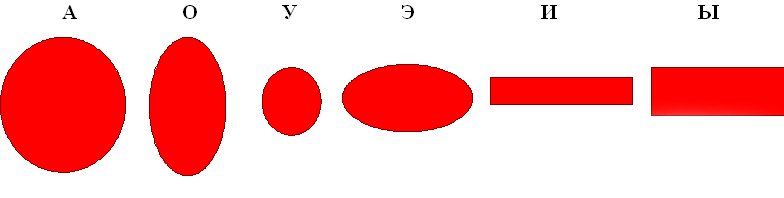 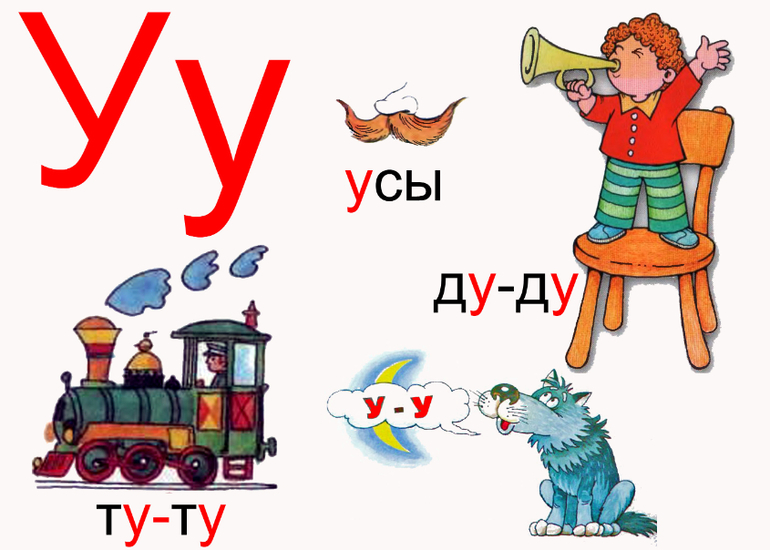 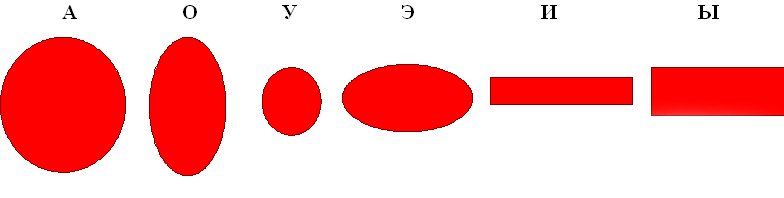 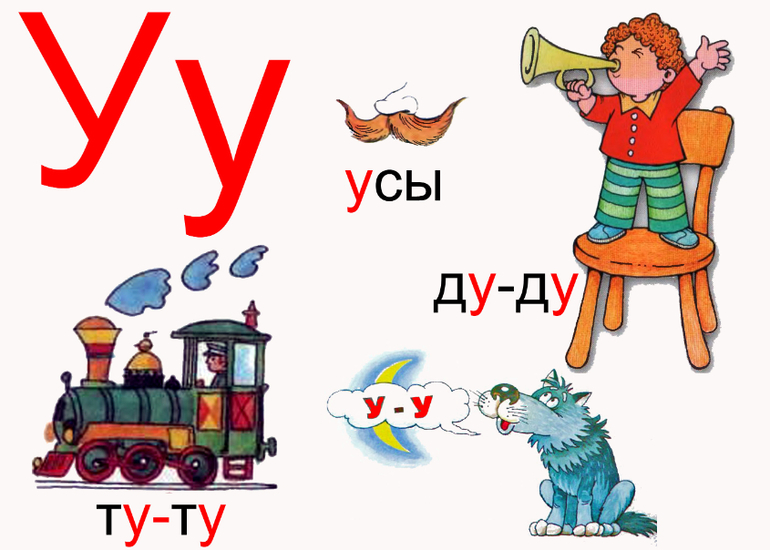 В дремучем лесу жили два добрых волчонка. Услышали они песенку паровозика, уточек, совушки-совы, Ули и Устина. Им тоже захотелось спеть эту песенку. И запели волчата: УУУУУУ!  УУУУУ! (протяжно)
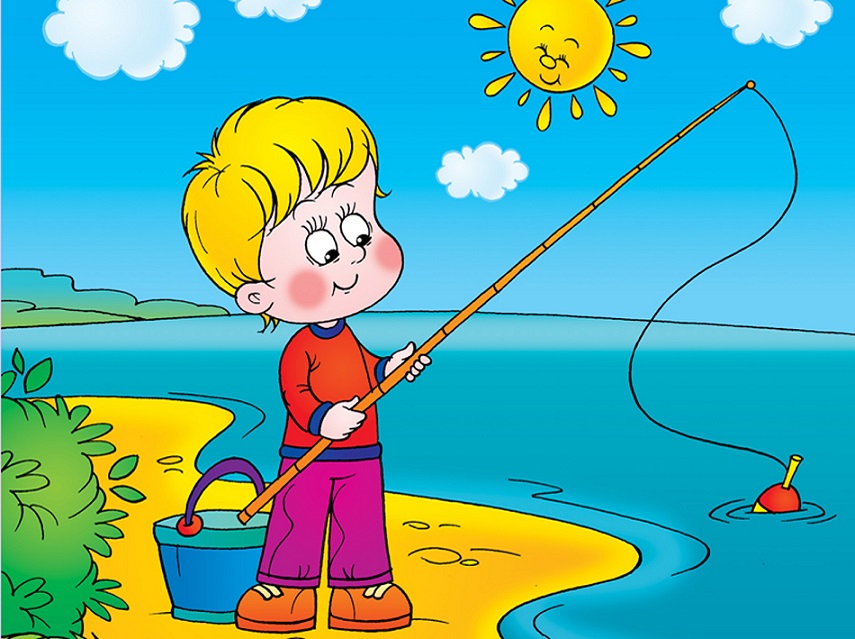 Скоро у Ули день рождения. Друзья приготовили подарки. Устин подарит удочку.
Уточка подарит улитку.
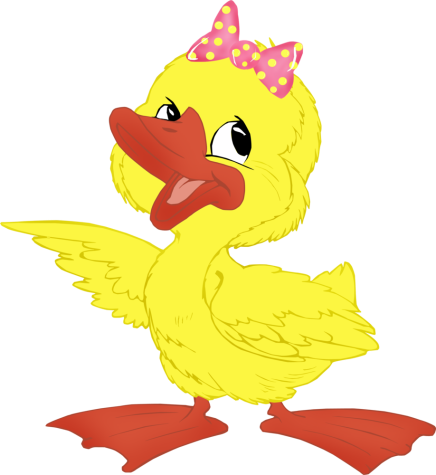 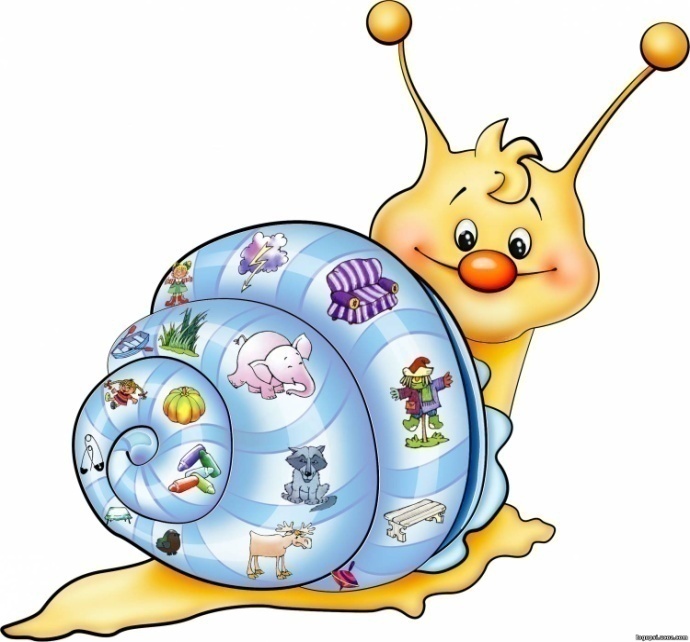 А волчата подарят – укроп.
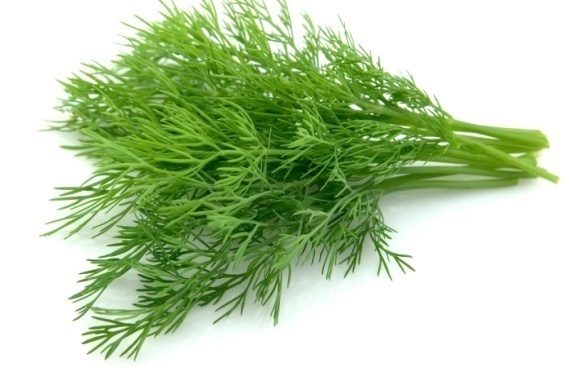 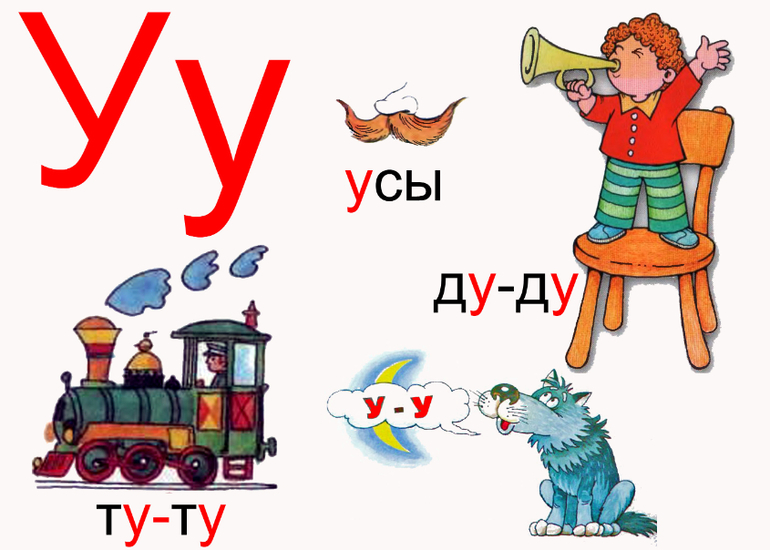 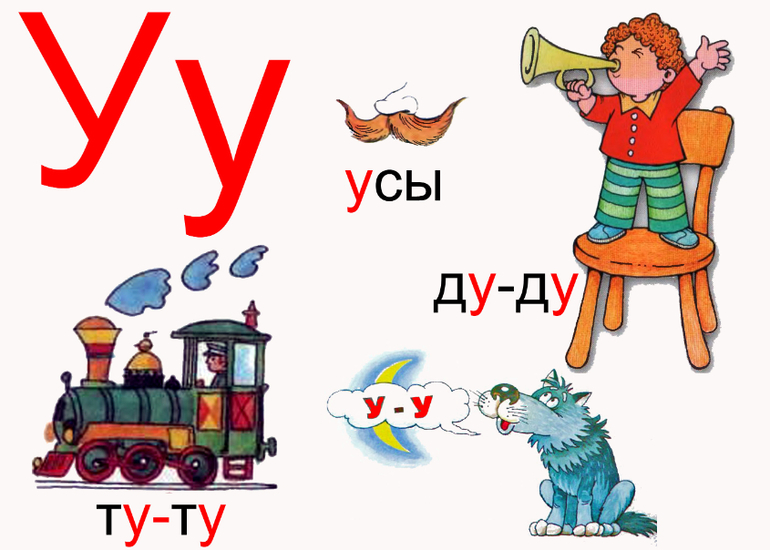 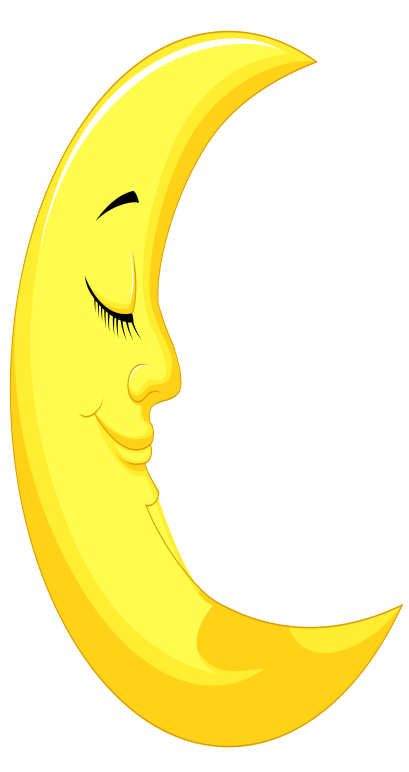 На дне рождения было много сладостей. Неожиданно Уля уронила мороженое. УУУХ! УУУХ!  Как Уля удивилась?
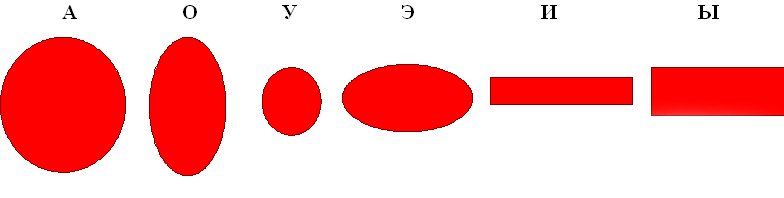 Устин знает много слов, которые начинаются на звук У
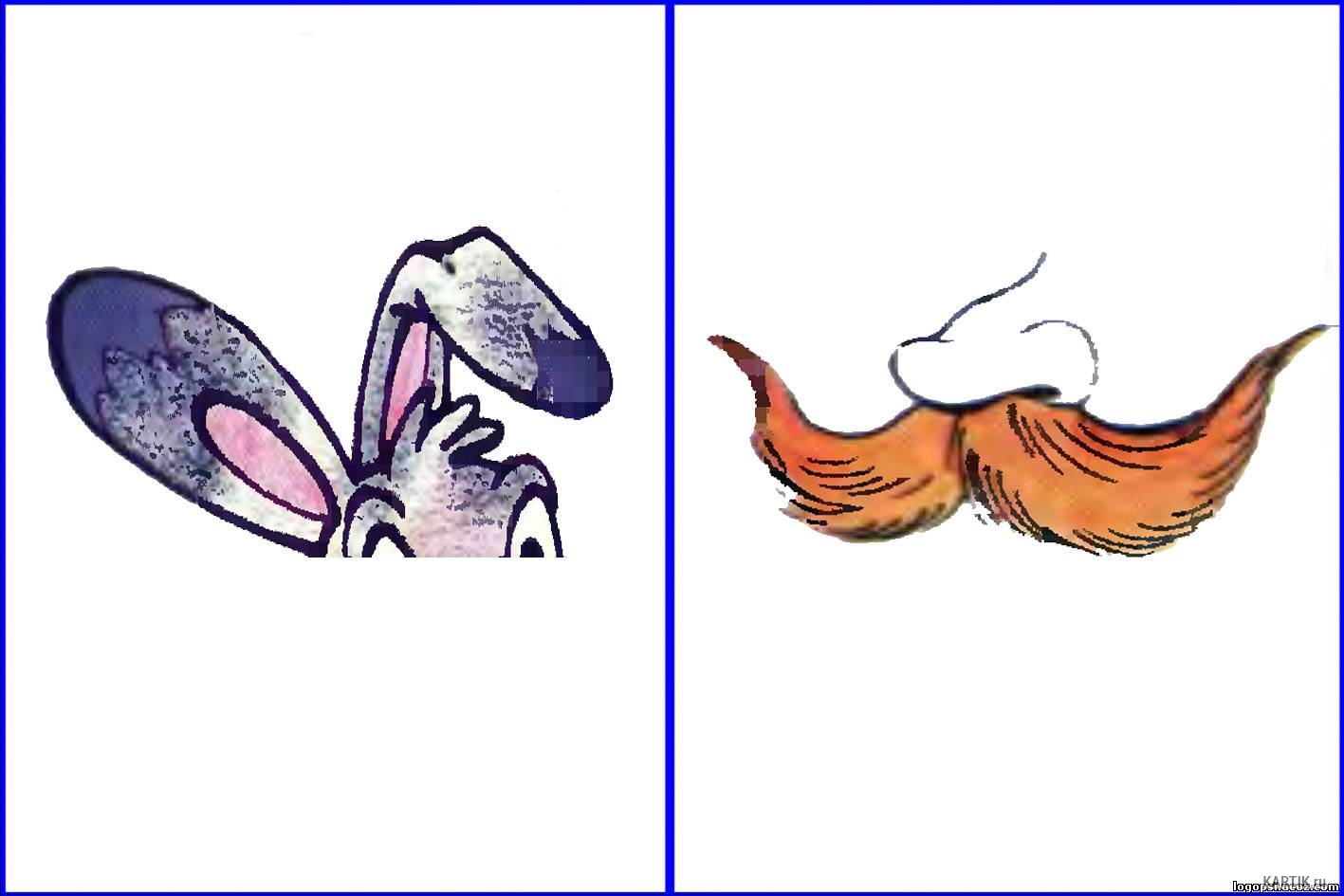 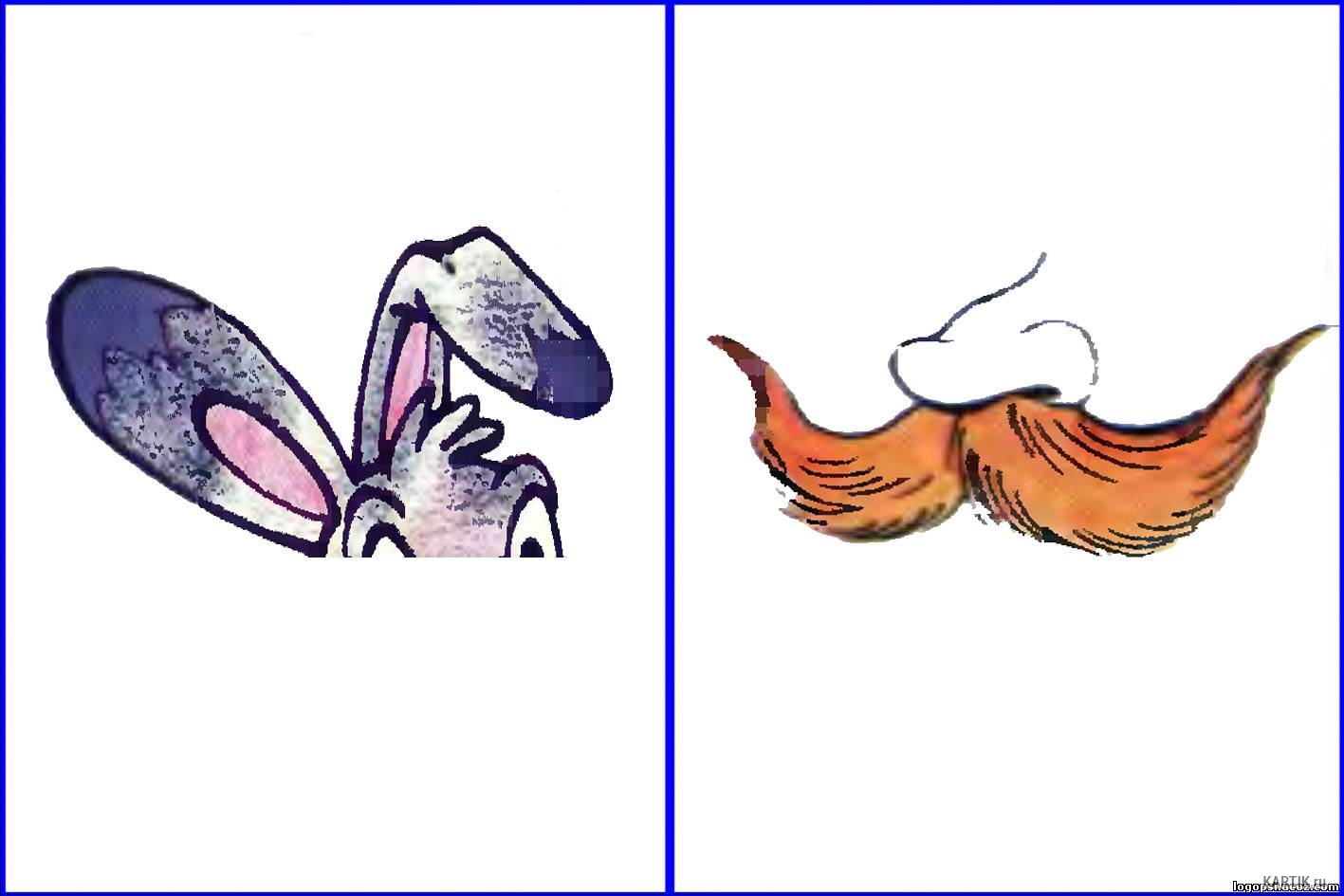 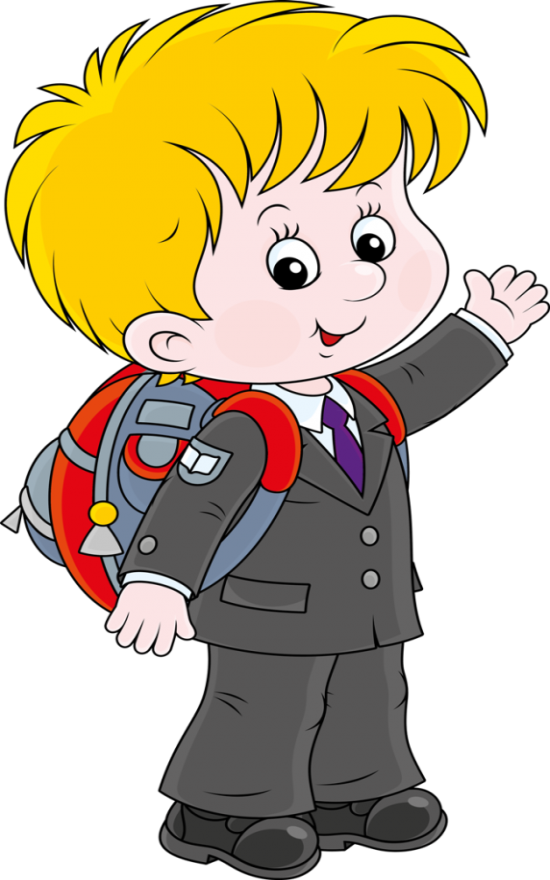 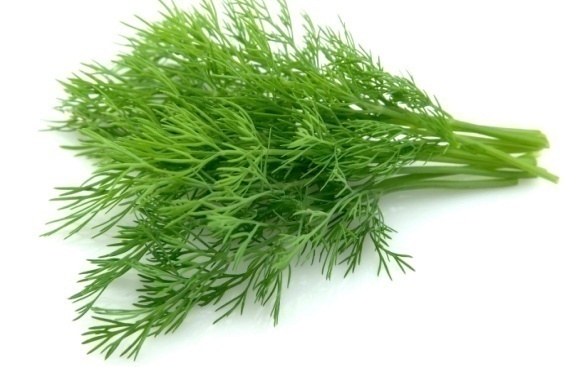 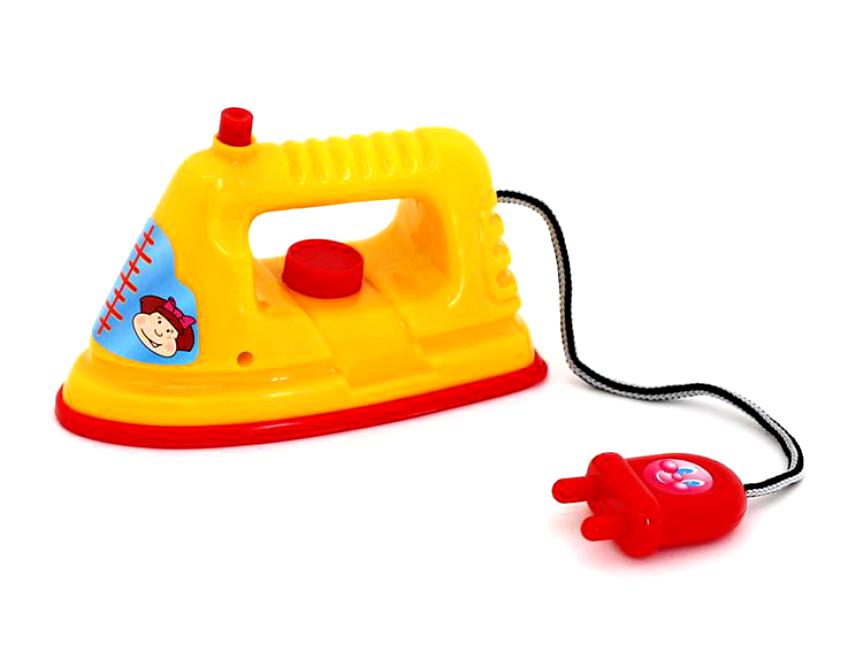 Что подарили друзья Уле?
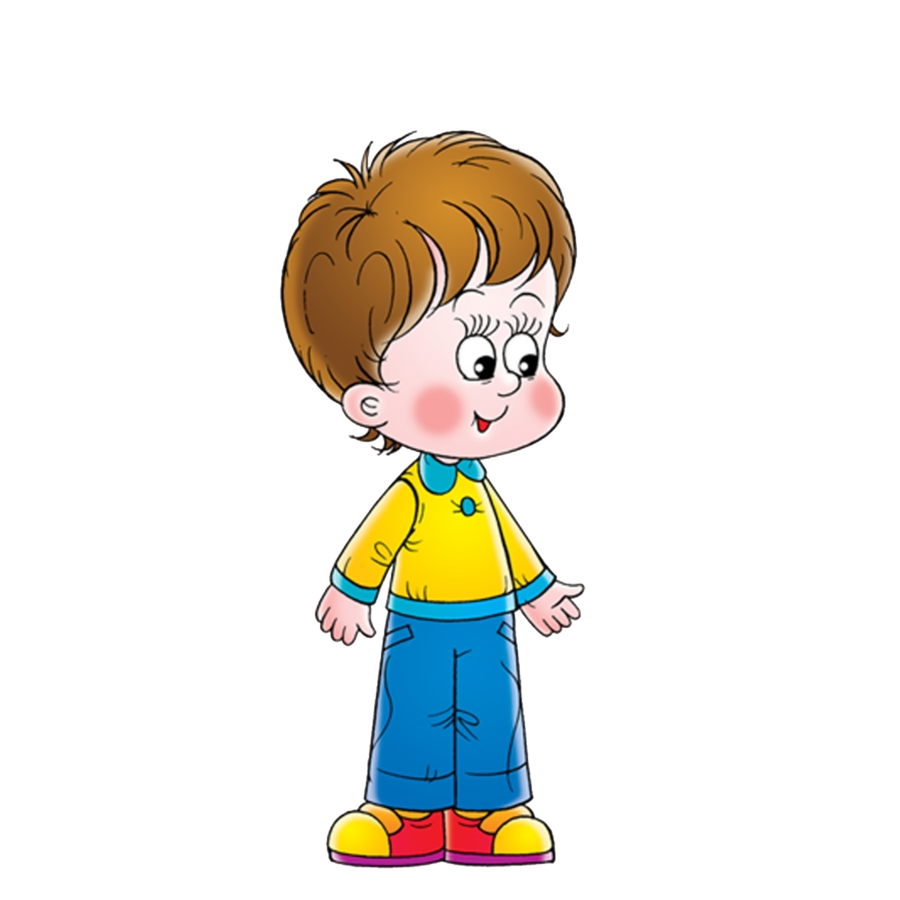 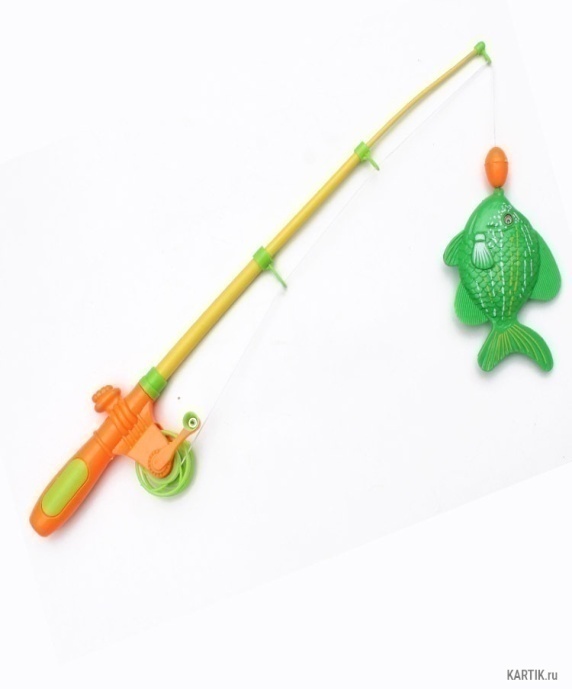 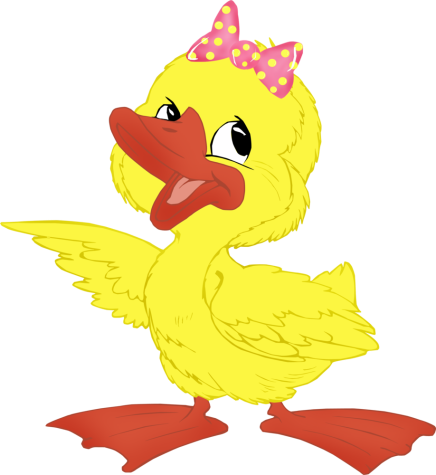 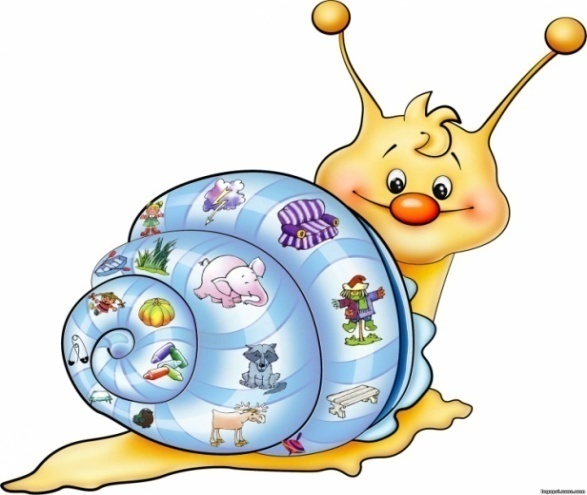 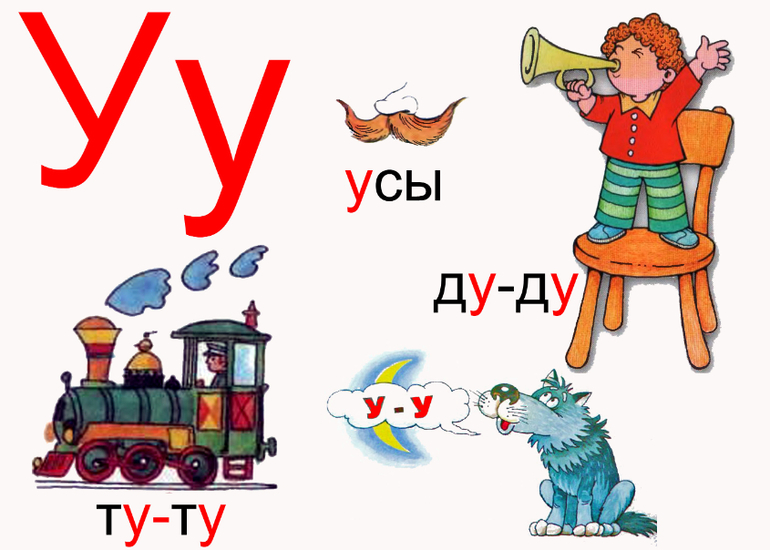 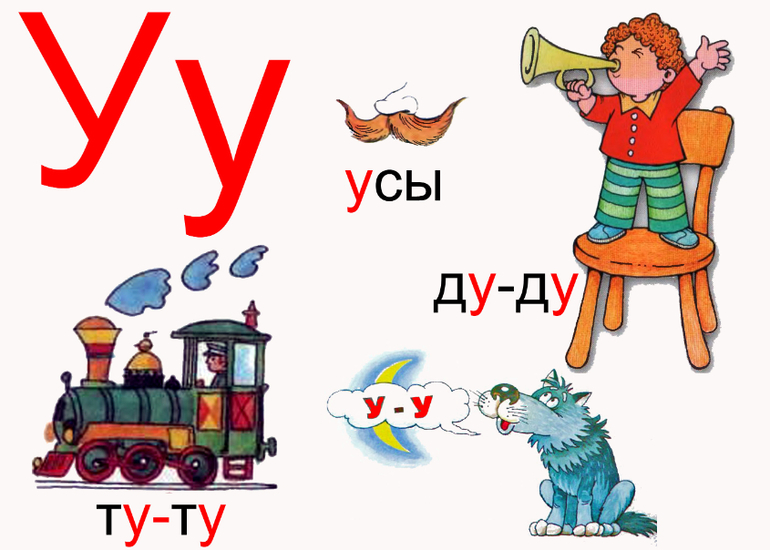 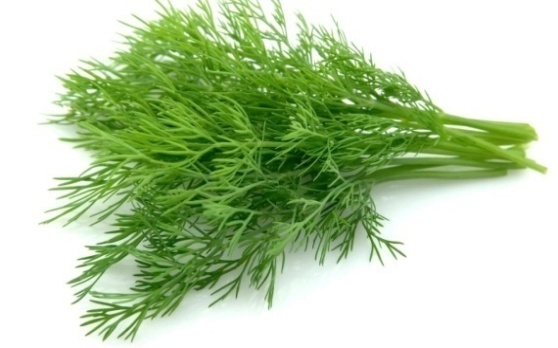 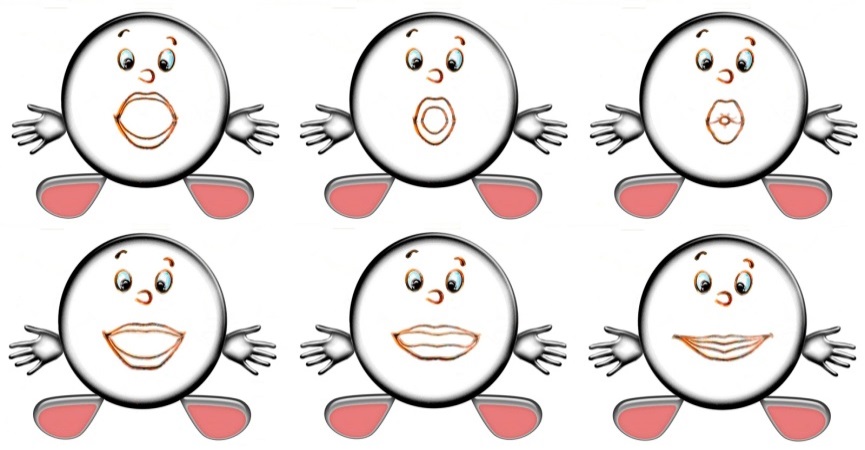 Вспомни и назови все слова на звук У
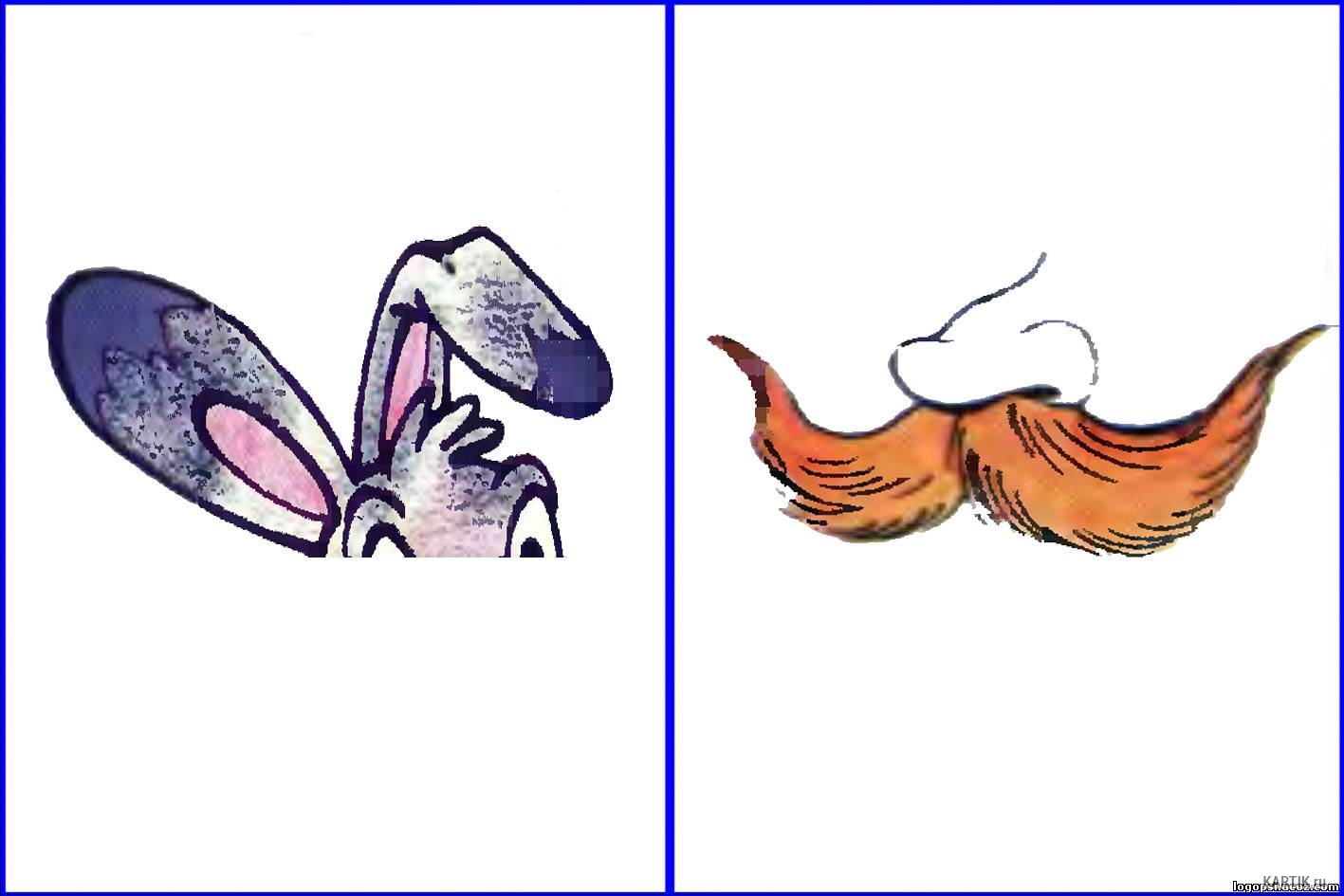 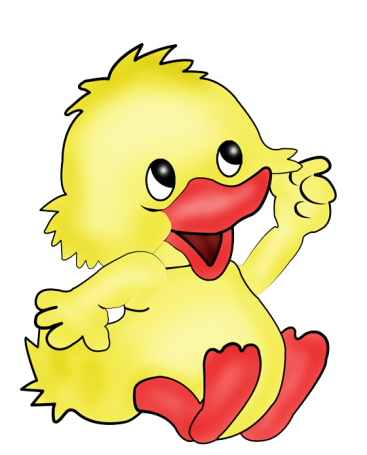 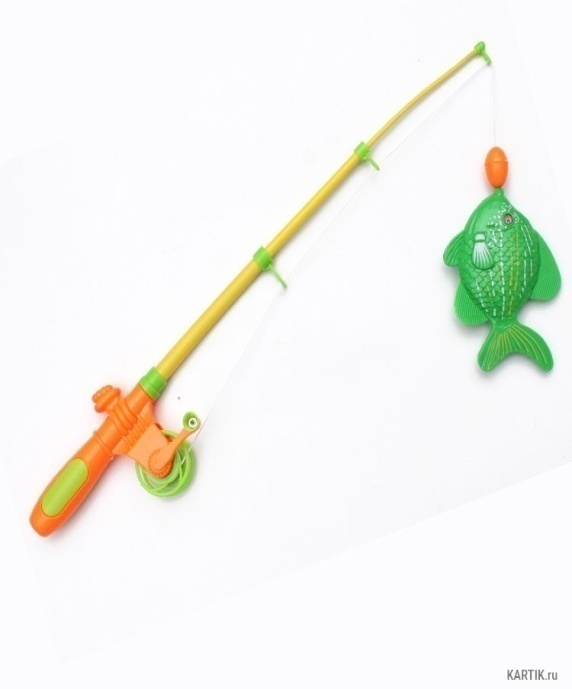 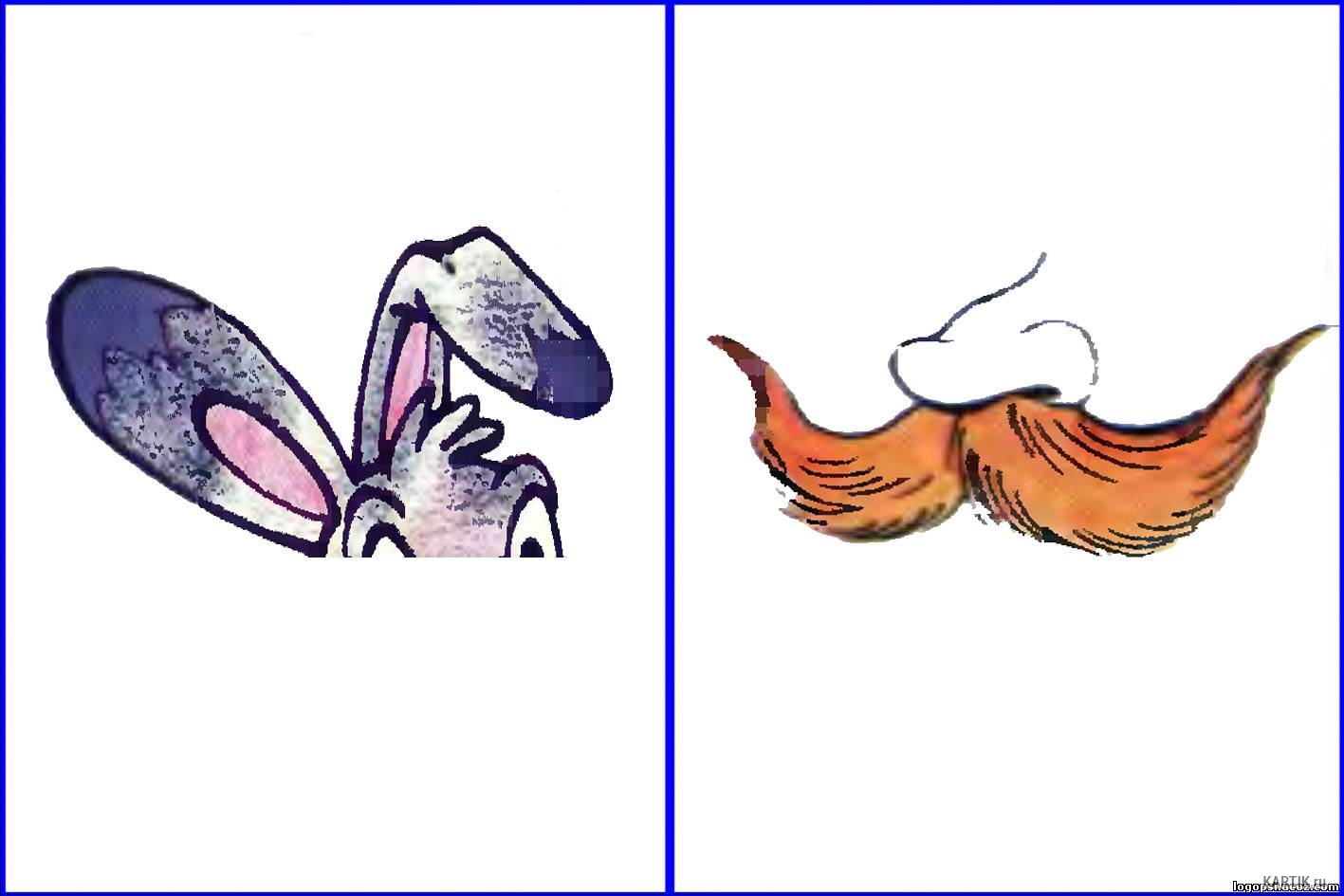 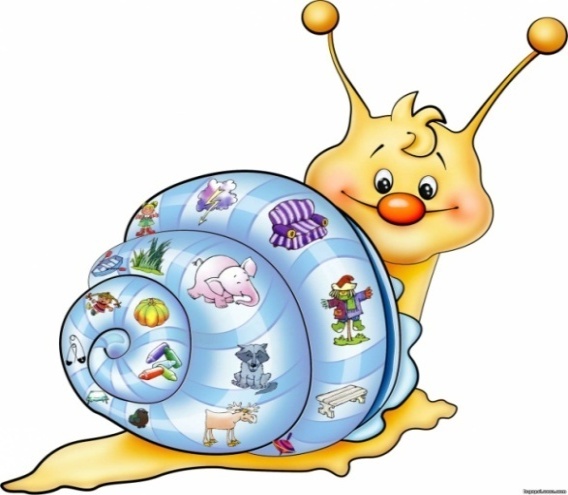 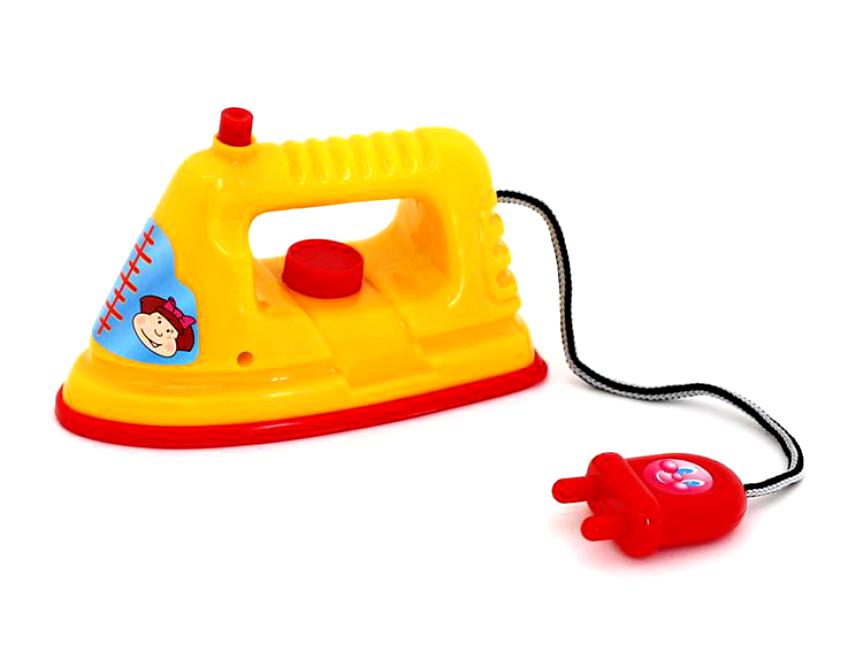 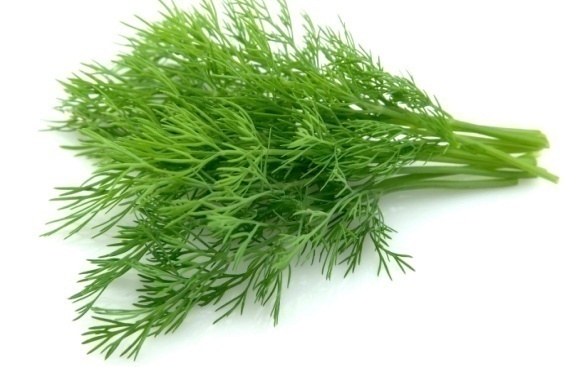 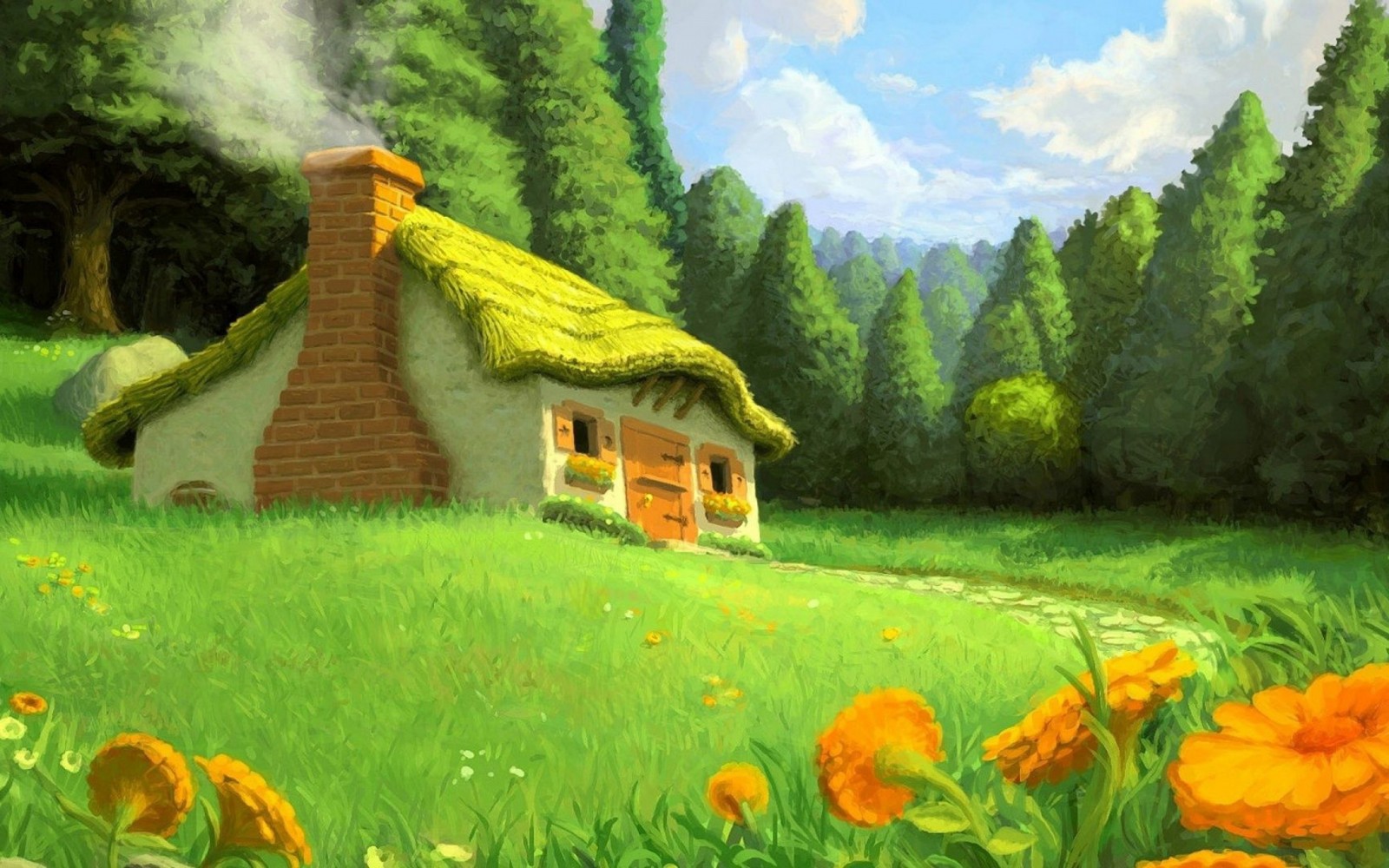 МОЛОДЦЫ!
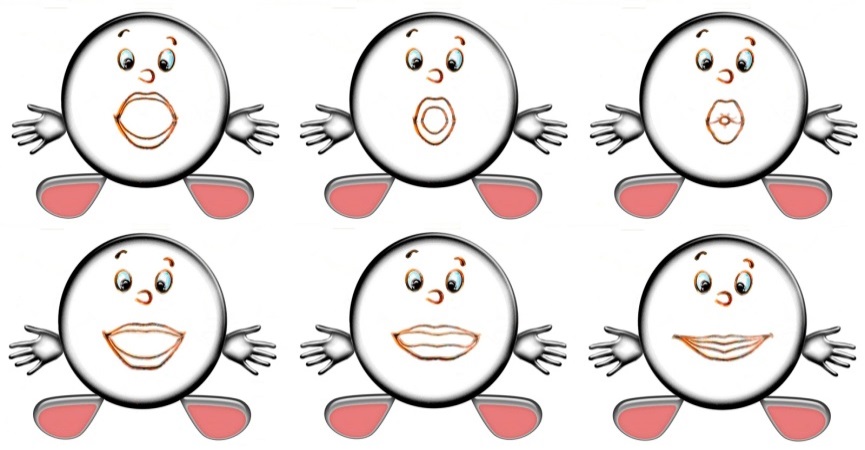